UDRŽITELNÝ ZPŮSOB  STRAVOVÁNÍ
Monika Vychytilová, 
Výživa dospělých a dětí,
23. 9. 2021
definice (FAO, 2012)
„Strava s nízkým dopadem na životní prostředí, která přispívá k potravinové a výživové bezpečnosti a ke zdravému životu pro současné i budoucí generace; chrání a respektuje biodiverzitu a ekosystémy, je kulturně přijatelná, dostupná a ekonomicky spravedlivá; nutričně adekvátní, bezpečná a zdravá; při optimalizaci přírodních a lidských zdrojů.“
ochrana biodiverzity a ekosystémů
 kulturní přijatelnost
 dostupnost (ekonomická)
 nutričně adekvátní
[Speaker Notes: kulturní (hmyz)]
dopad produkce potravin na životní prostředí
zemědělství
 30 % emisí skleníkových plynů způsobených člověkem 
 70 % spotřeby vody
 odlesňování, změny ve využívání půdy, ztráta biodiverzity
 hlavní zdroj znečištění vody  

 doprava		obalový materiál
tři pilíře udržitelného stravování (EUFIC)
méně konzumovat (nadměrná spotřeba – nadváha, obezita)


méně plýtvat (> 50 % plýtvání domácnosti)


méně živočišných, více rostlinných potravin
dvojitá pyramida – spojující výživu a zátěž životního prostředí
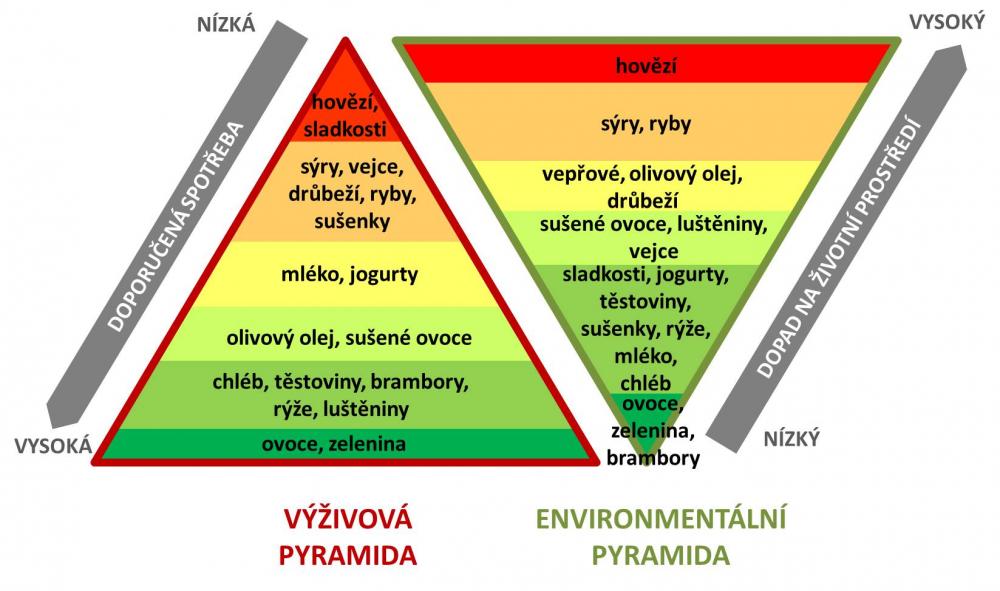 Dvojitá pyramida – zpracováno dle BCFN (zdroj: Kapitulčinová, 2017, Výživa a potraviny)
[Speaker Notes: omezení živočišných produktů – zejména červeného masa – zdravotní benefity]
doporučení The EAT-Lancet Commission (2019)
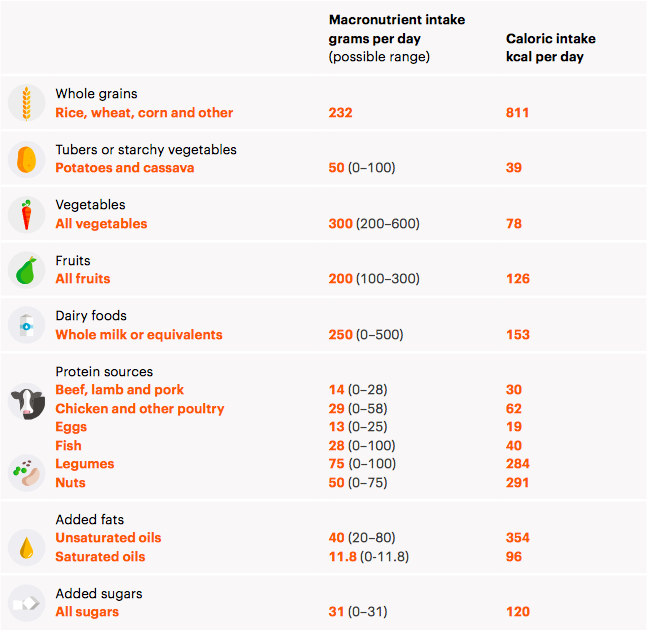 pro přívod energie 2500 kcal/den
[Speaker Notes: dle klinických studií – stravování s uvedenými charakteristikami – představuje nízké riziko pro vznik závažných chronických onemocnění
jedinou výjimku představuje vitamin B12 – který by mohl být deficitní (nutná suplementace či fortifikace)]
rybolov
[Speaker Notes: doporučená konzumace ryb 1–2x týdně (sice velká ekologická zátěž – ale bere se v potaz obsah živin a vliv na zdraví) – ale vybírat ryby a mořské plody z udržitelného rybolovu]
udržitelný rybolov
volné moře
akvakultury
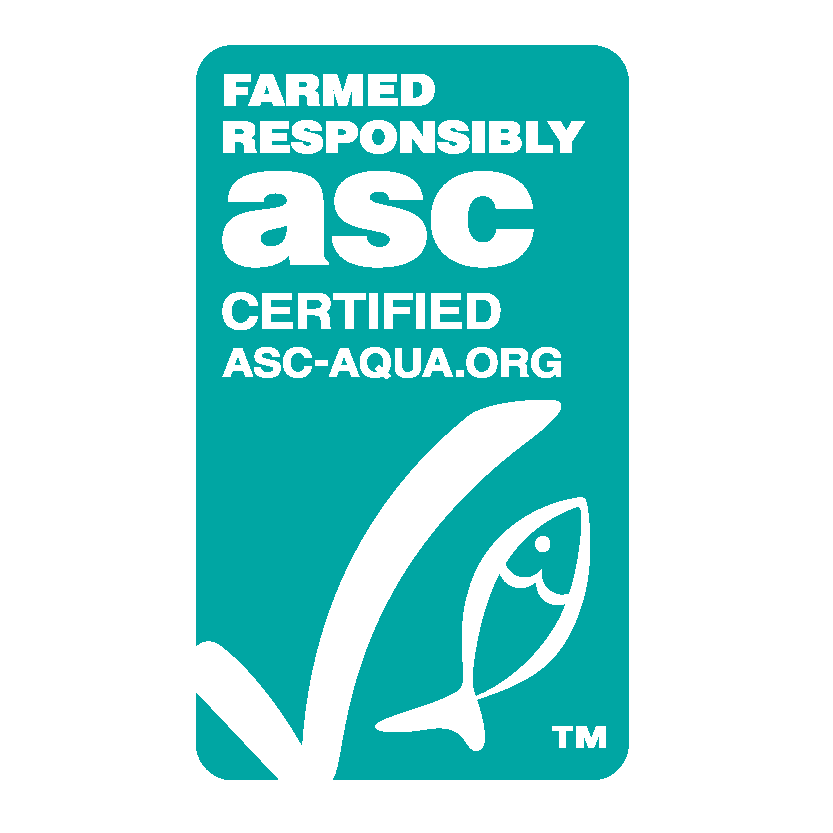 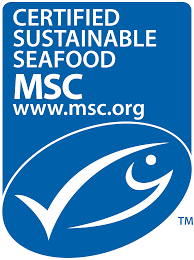 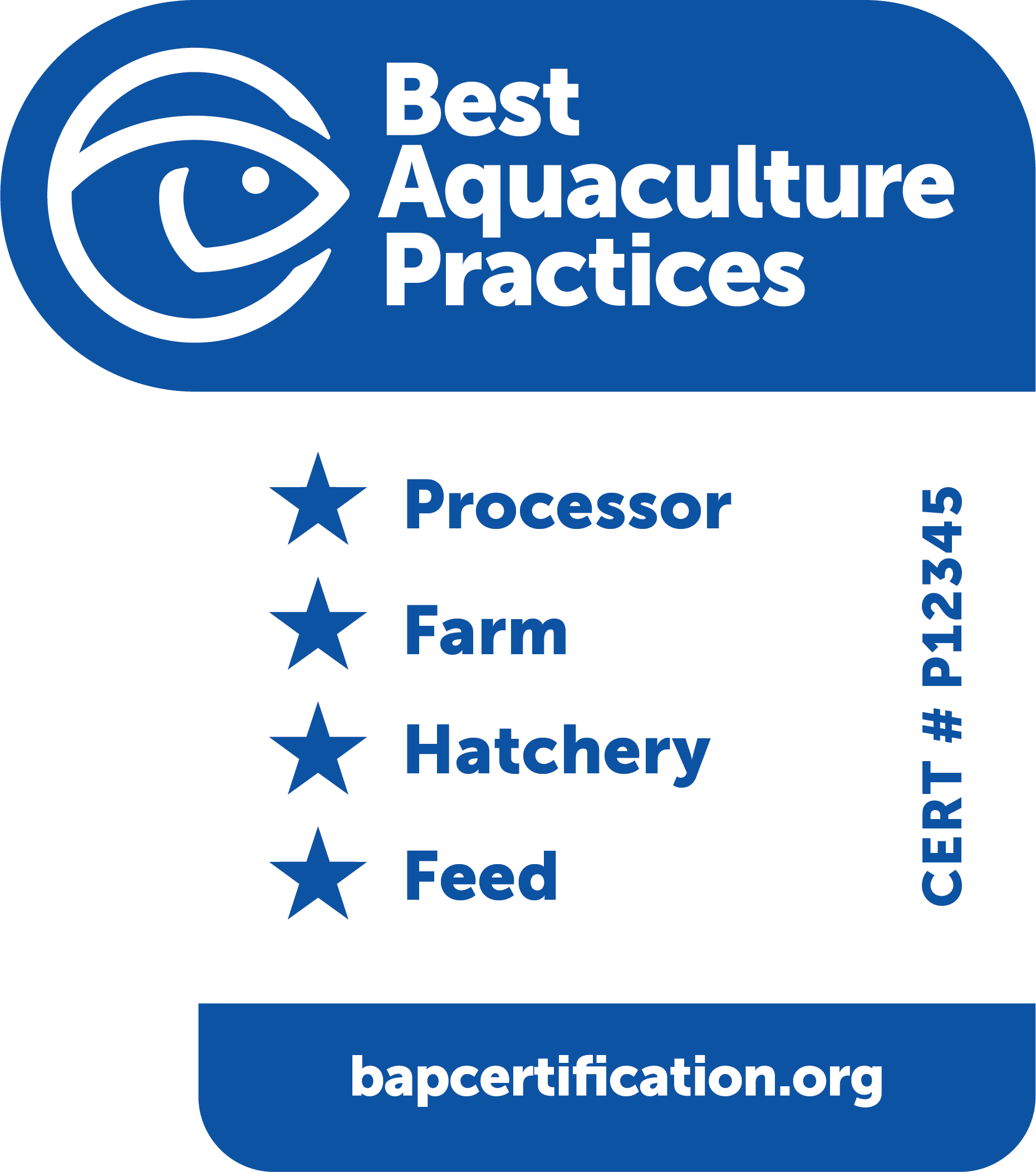 [Speaker Notes: http://www.msc.org
https://friendofthesea.org
https://www.asc-aqua.org
https://www.bapcertification.org]
Infografika EUFIC 2018
použitá literatura
International scientific symposium biodiversity and sustainable diets united against hunger, Burlingame  rbara, Dernini  ndro. Sustainable Diets and Biodiversity: Directions and Solutions for Policy, Research and Action: Proceedings of the Intenational Scientific Symposium Biodiversity and Sustainable Diets United against Hunger, 3-5 November 2010, FAO Headquarters, Rome. FAO; 2012.
Towards more sustainable diets. Published Winter 2018. Accessed September 22, 2021. https://www.eufic.org/en/food-production/article/towards-more-sustainable-diets 
Kapitulčinová D. Zdravý životní styl s ohledem na přírodu. Nový trend ve výživě? www.vimcojim.cz. Accessed September 22, 2021. https://www.vimcojim.cz/magazin/clanky/o-vyzive/Zdravy-zivotni-styl-s-ohledem-na-prirodu.-Novy-trend-ve-vyzive__s10010x10925.html 
Summary report of EAT-Lancet Commission. https://eatforum.org/content/uploads/2019/07/EAT-Lancet_Commission_Summary_Report.pdf 
Flexitariánství jako udržitelný způsob stravování. Diplomová práce. Kunzová M. 2020. https://is.muni.cz/th/frb3b/DP_final.pdf 
9 practical tips for a healthy and sustainable diet. Accessed September 22, 2021. https://www.eufic.org/en/food-production/article/practical-tips-for-a-healthy-and-sustainable-diet
Děkuji za pozornost!